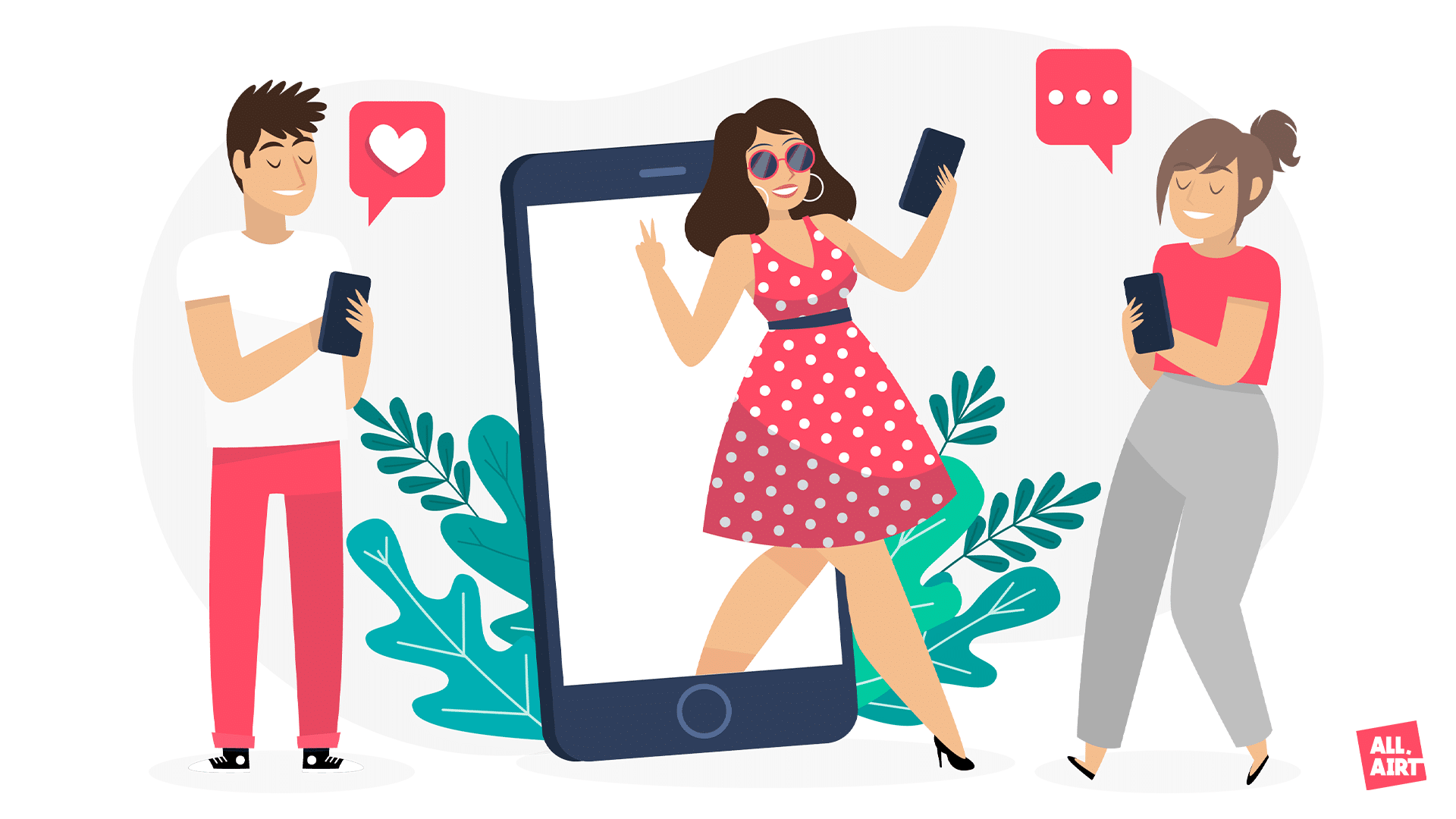 Influencer und Stars
Kursleiterin: Qu, Panpan
Teilnehmerin: 7
Datum: 12.04.2023
Was machen wir heute
Was ist Influencer*in?
Influencer sind Menschen, die in sozialen Netzwerken sehr viele Menschen erreichen. Sie bringen andere Menschen dazu, ihnen im Netz zu folgen, also ihre „Freunde“ oder „Follower“ zu werden. Influencer berichten zum Beispiel von ihrem Leben und machen dabei Werbung. 
Youtuber
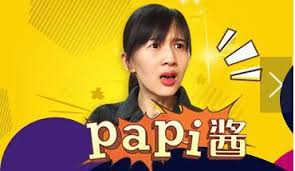 Merkmale:
Aktiv im Netz
Viele „Follower“
Interessant für anderen 
Unternehmen setzen Influencer ein für Werbungen.
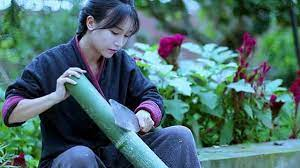 Die Tätigket von Influencer*in?
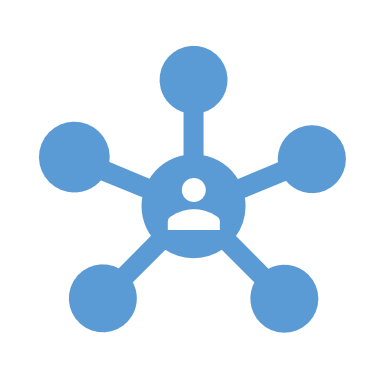 Was können die Influencer*in auf Plattform teilen? 
Wodurch warden sie bekannt?
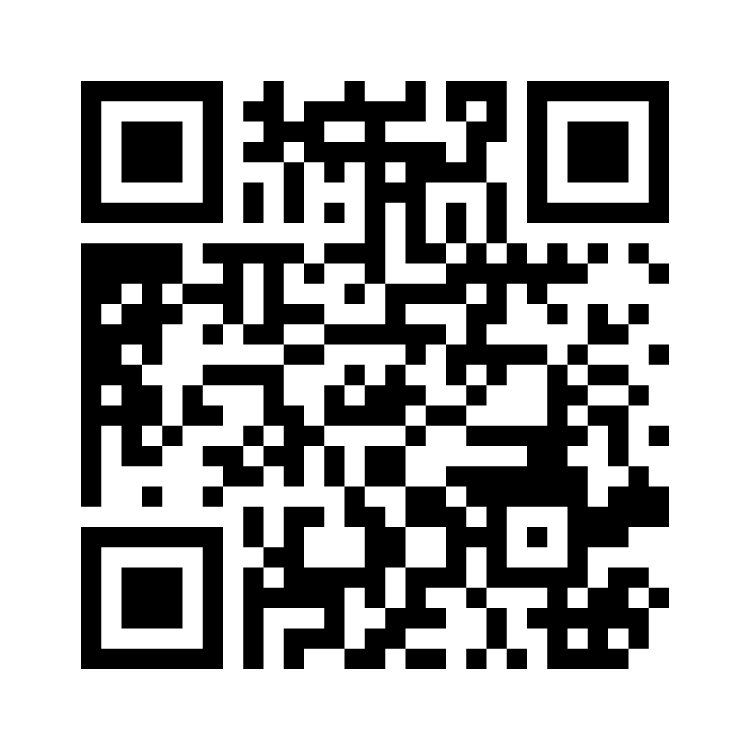 Welche deutsche Influencer kennt ihr?
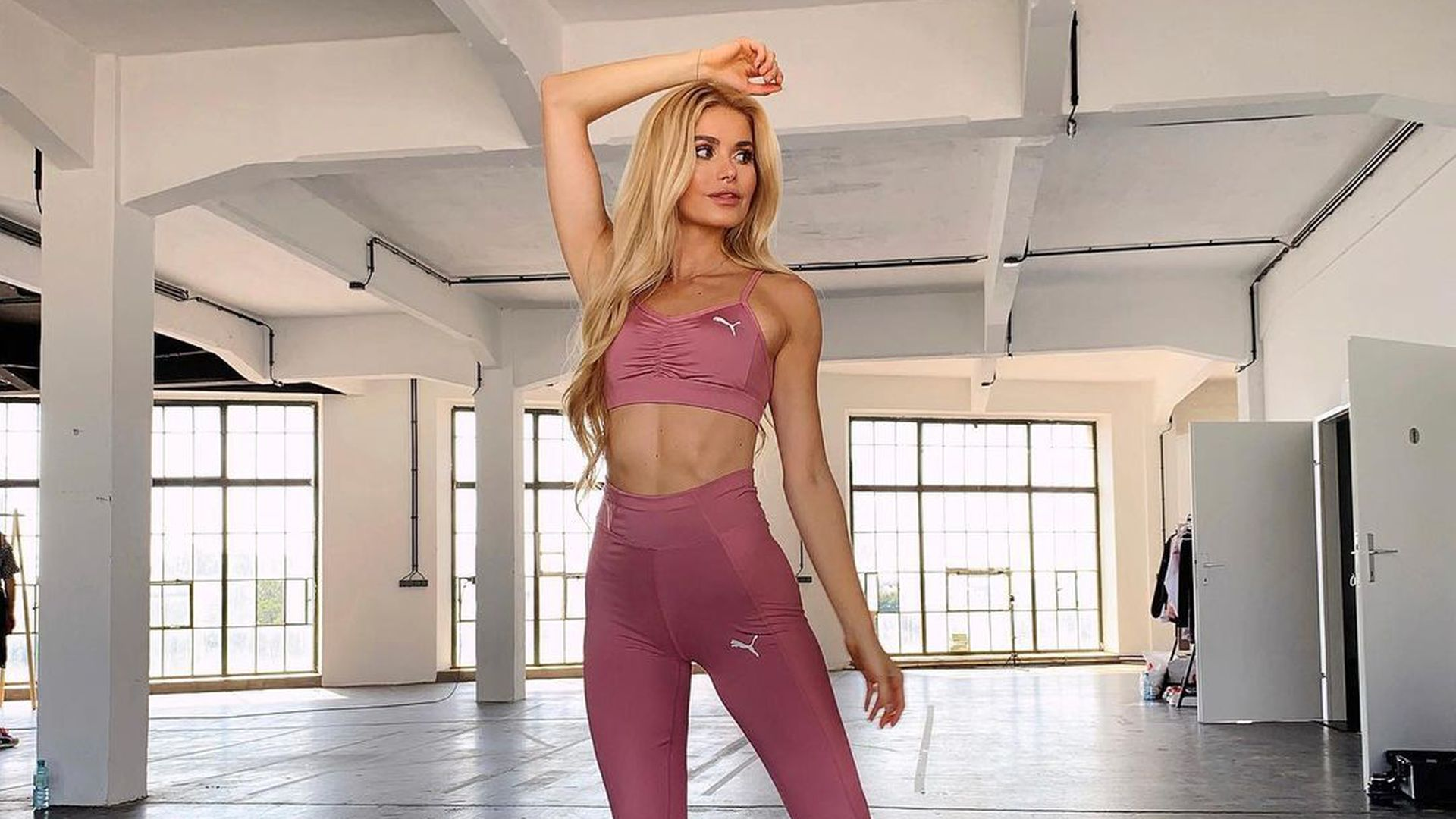 Pamela Reif

Sie bietet kostenlose Fitnessvideos und Workoutpläne.
Sie verkauft ihre eigenen Lebensmittel.
Afu Thomas


Er präsentiert in humorvollen Videos sein Leben 
und seine Erlebnisse als Deutscher in China
Frage an alle?
Was ist der Unterschied zwischen Influencern und Stars?
	1. Anforderung für Stars sind hoch, viele Voraussetzungen, um Stars zu werden. 
	2. Arbeitsstätte sind unterschiedlich
	3. die Qualität von ihren Werken, die von Stars sind wertvoller.
	4. Abstand/Interaktion: Influencer mehr Interaktionen mit Zuschauern
Nachbarschaft: Stars in der Nähe
Wer ist eure Lieblingsinfluencer*in? 
Wofür ist er/sie bekannt?
Warum seid ihr Follower von ihm/ihr?
Wegen der Ähnlichkeit zwischen euch?
Seht ihr Influencer als Vorbild an?
Um euch zu entspannen?
...
PA: Diskussion
Technik/Tipps für Schminken teilen 
aufschlussreich
Bilibili 
Tiktok, erholsame und entspannte Inhalte 
Chinesische Kultur verbreitern
Was findet ihr, wenn die Jugendlichen Influencer als Vorbild ansehen? Gibt es Vorteile?
Nachmachen Ähnliche Lebenserfahrungen, ihnen nachmachen.
Den Horizont erweitern
Motivation finden
…
Diskussion in der Gruppe:Influencer als Vorbild?
Vor- und Nachteile?
Ähnliche Lebenserfahrungen, ihnen nachmachen.
Den Horizont erweitern
Motivation finden
Neue Fähigkeit erwerben
Möglichkeiten für Leben/Zukunft finden
Lebensziel/Ausgangsweg finden
… Schwelle einflussreich
Negative Inhalte/Einstellungen verbreitern
Den Jugendlichen fehlt eigene Beurteilung und sind leicht von Influencern zu beeinflussen.
Schlechte Lebenswerte entwickeln sich.
Was könnten die Nachteile sein?
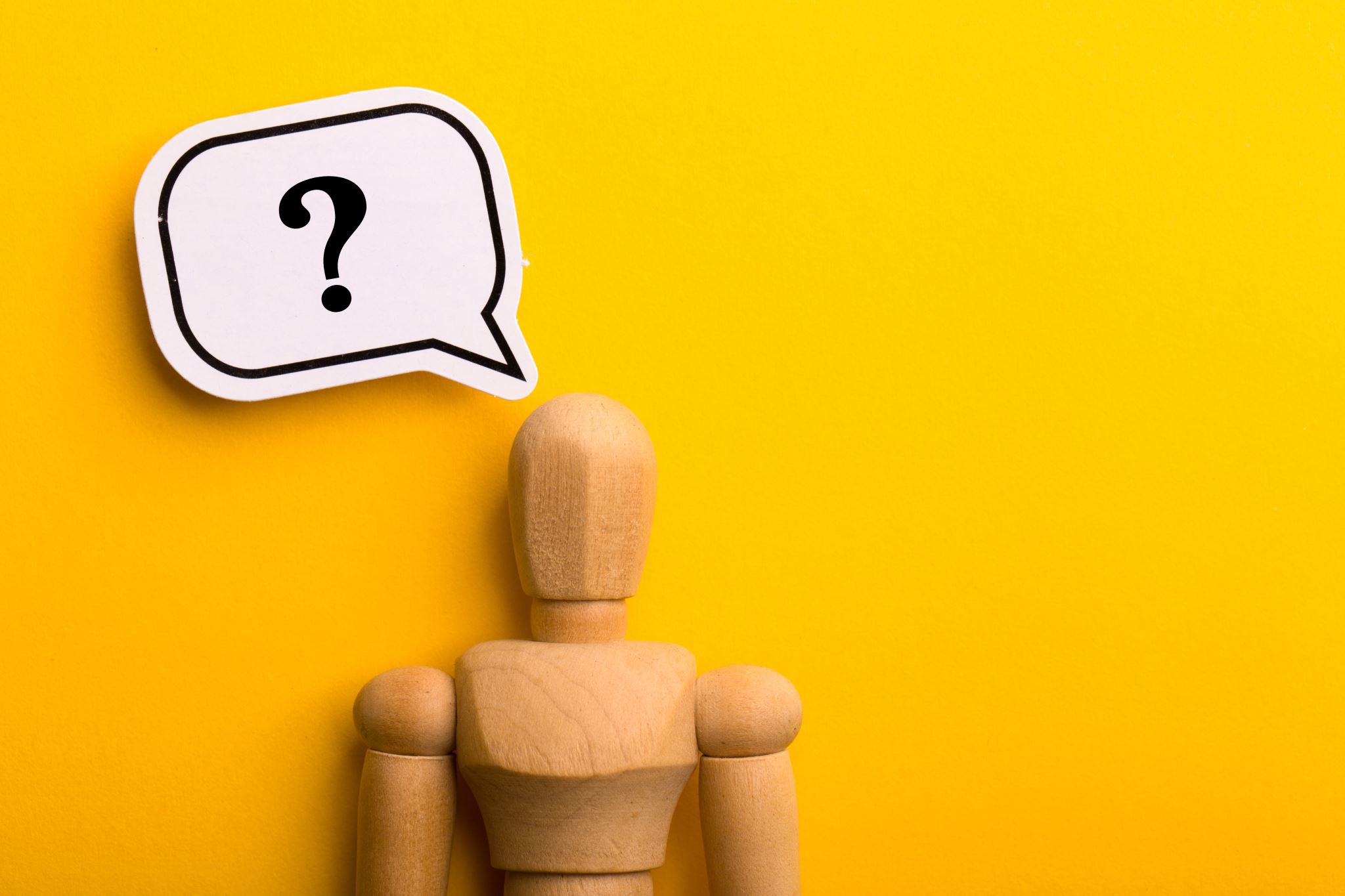 Weitere Frage?
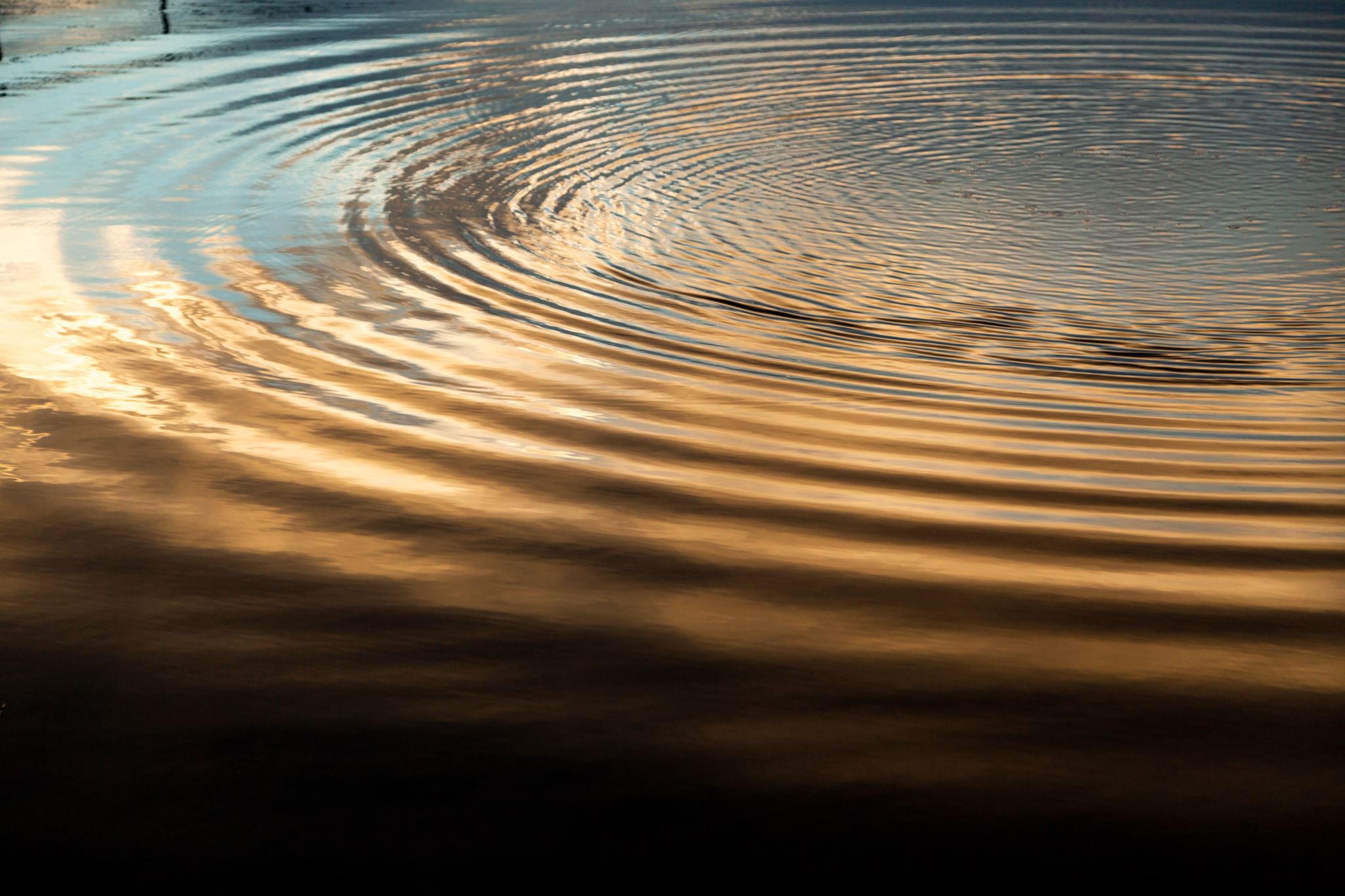 Reflexion
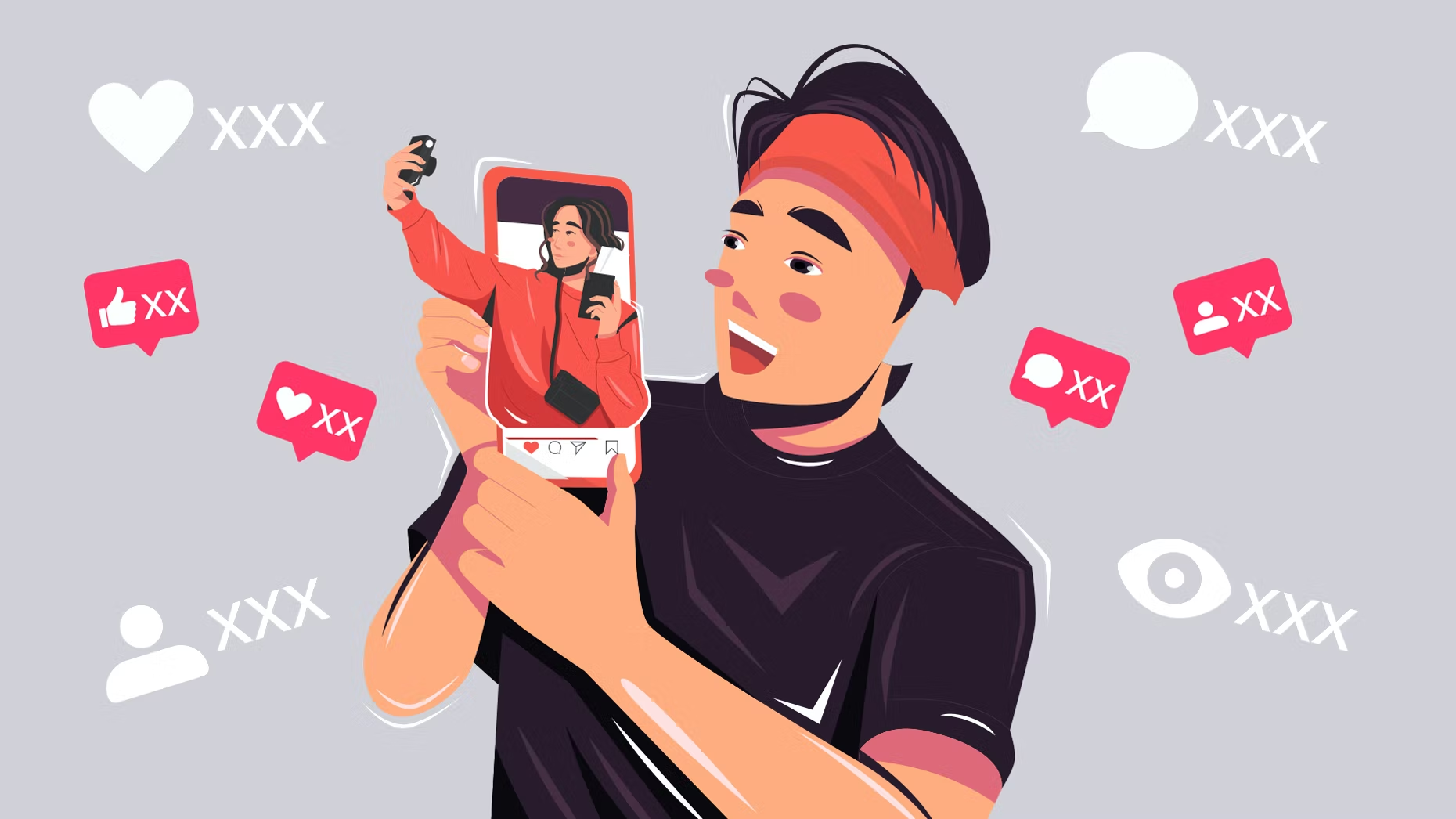 Vielen Dank für eure Aufmerksamkeit!